MATEMATIKA 8.R2. IN 3. SKUPINA
UČITELJICA : BRIGITA HORVAT
Pozdravljen na pouku doma!
Začni s ponovitvijo snovi iz prejšnjega srečanja.
Razloži:
Kaj so enočleniki?
Kaj so veččleniki?
Kaj je koeficient
Kdaj je enočlenik urejen?
Pomoč: (če ti ne gre)
zvezek, učbenik,…
Nadaljujmo s  poglavjem:  IZRAZI S SPREMENLJIVKAMI – ALGEBRSKI IZRAZI
Danes boš po ponovitvi teorije utrdil(a) svoje znanje z reševanjem nalog.
Uporabil boš i-učbenik na povezavi:
https://www.iucbeniki.si/mat8/812/index2.html

Od strani 180-183 ponoviš teorijo s primeri.
Od strani 184-187 pa so naloge, ki jih rešuj v zvezek.


Če potrebuješ pomoč, spodbudo, klepet mi piši: brigita.horvat05@gmail.com
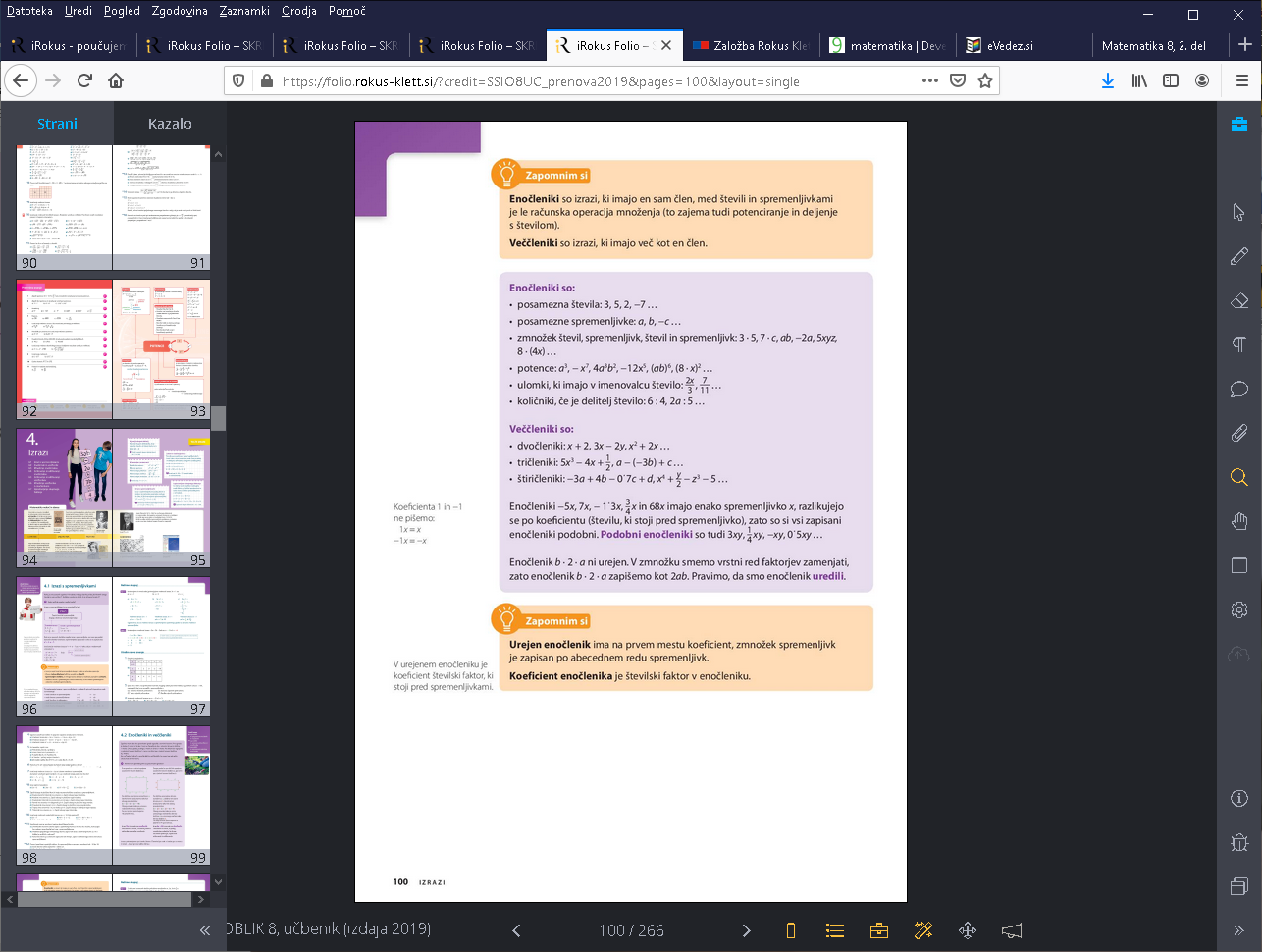 Sedaj si snov preberi in preglej rešene naloge v učbeniku Stičišče 8, stran 126,127 in 128 zgoraj do rdečega naslova.

POZOR, opozorili so me ,da nimamo vsi istih strani v učbeniku. Biti mora podnaslov: Poimenovanje izrazov po številu spremenljivk in po številu členov
Tudi za nazaj bodi pozoren, da je tisto kar delaš po navodilih ne kar nekaj drugega. 
    Sicer raje preveri pri drugih ali mi piši.


Če potrebuješ pomoč, spodbudo, klepet mi piši: brigita.horvat05@gmail.com
PONOSNA SEM NATE, KAJ VSE ZMOREŠ!
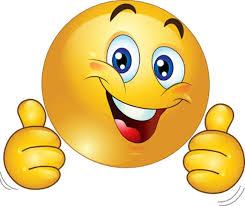